Spiking Neural Networks and You
Brains and games
Introduction
Spiking Neural Networks are a variation of traditional NNs that attempt to increase the realism of the simulations done

They more closely resemble the way brains actually operate

They are yet to have a great impact in video games, but research is still being done
Representation
Very similar in structure to a standard Multilayer Perceptron Neural Network
Adds the element of time and changes how neurons fire 
Neurons have potential which decays over time, but is increased when receiving a signal
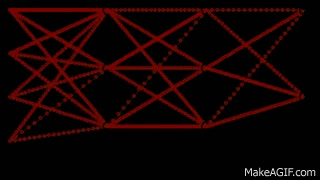 https://www.youtube.com/watch?v=Blegbge7ri8
Neurons and how they fire
Signals a neuron receives increase its potential
When the potential of a neuron exceeds a threshold, it fires
Firing causes the neuron to go into a “cooldown” phase
Once the “cooldown” phase is over, the neuron can start receiving signals again
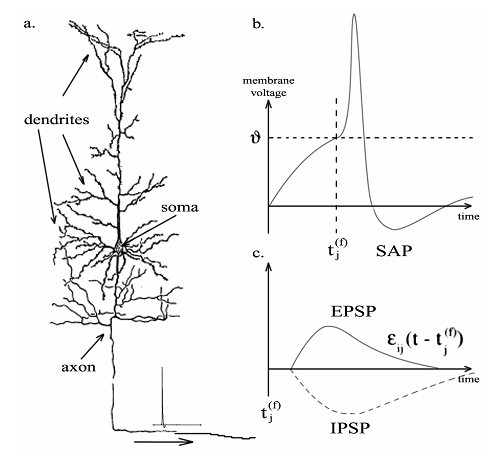 Spiking neural networks, an introduction - Jilles Vreeken
Hardware
There are pieces of hardware dedicated to running neural networks, particularly spiking neural networks
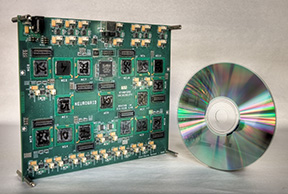 NeuroGrid - http://web.stanford.edu/group/brainsinsilicon/neurogrid.html
Math (1)
the effect of an excitatory postsynaptic potential
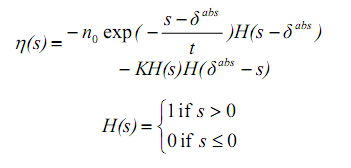 the period of relative refractoriness, called the negative spike after-potential
Spiking neural networks, an introduction - Jilles Vreeken
Math (2)
the effects on membrane potential  u  over time
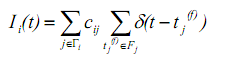 Integrate-and-fire neurons input calculation
Spiking neural networks, an introduction - Jilles Vreeken
Complexity
Spiking Neural Networks simulate real brain activity

The visual representation is really interesting on its own
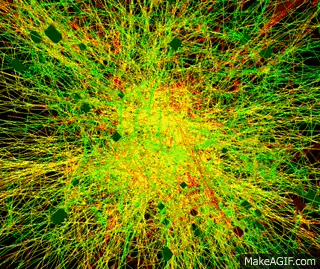 https://www.youtube.com/watch?v=T2aZAWXyw6c
Spiking Neural Networks as art
There doesn’t seem to be any research on aesthetic applications of these visualizations, but they’re pretty
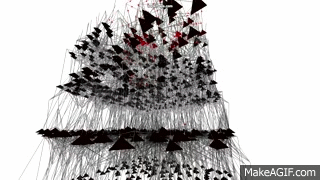 https://www.youtube.com/watch?v=HM44jlL8U_M
Spiking Neural Networks in Games
Research done
Most common application, at the time of writing, for SNNs is to simulate believable agents for various tasks

A common task is creating a human-like racing game AI driver

Another application is the training of good FPS bots

A final area that will be discussed is training AI players for simple video games
Racing the world (1)
SNNs used to learn how to race, then compete, in TORCS, an open source racing simulator

Results have beendeemed to be very promising

Authors believe SNNs could be used in moregame types
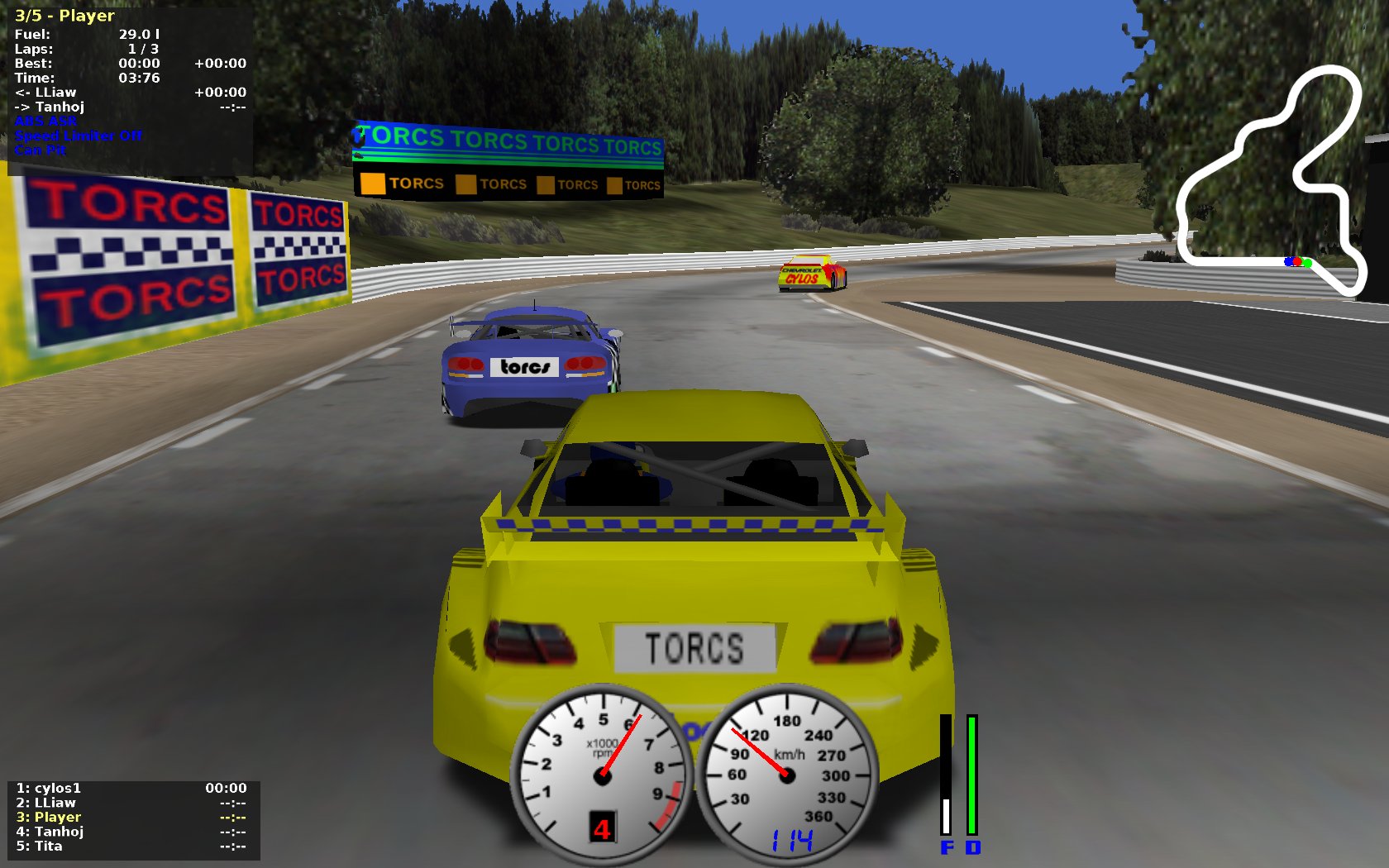 Evolutionary Spiking Neural Networks as Racing Car Controllers - Elias E. Yee and Jason Teo
Racing the world (2)
When it comes to racing games, current research shows no palpable difference between multilayer perceptron neural networks and SNNs

SNNs seem to be more capable of handling new scenarios (different race tracks compared to the training racetrack), but don’t overperform on known racetracks
Spiking neural network vs multilayer perceptron: who is the winner in the racing car computer game - Urszula Markowska-Kaczmar, Mateusz Koldowski
Competing in the Unreal (1)
Creating believable enemies that don’t cheat in first person shooters is also greatly desirable

An Imperial studentcreated an agent to playUnreal Tournament 2004using an SNN for the BotPrize 2011 competition

The agent did very well (2nd), but failed to be considered“human” by the evaluationtechnique used
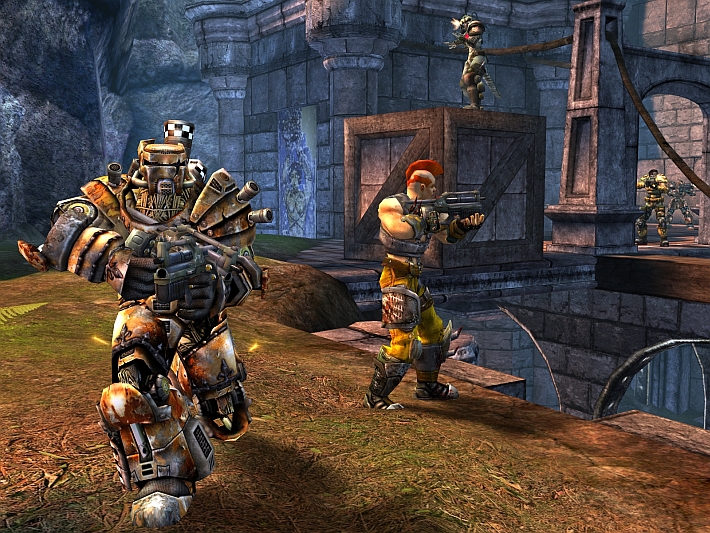 Spiking Neural Networks for Human-like Avatar Control in a Simulated Environment - Zafeirios Fountas
Competing in the Unreal (2)
Training agents for simple games
Often used to train agents for the purpose of demonstrating hardware, rather than furthering games

Thibeault, Harris and Srinivasa used SNNs to play Pong and a simple first person selection game to showcase neuromorphic chips (DARPA SyNAPSE)

The existence of optimized Neural Network hardware offers great potential for dedicated game agents in the future
Using Games to Embody Spiking Neural Networks for Neuromorphic Hardware - Thibeault, Harris and Srinivasa
Summary
Neural Networks are really strong and interesting

Spiking Neural Networks go one step further in complexity, for potential better results

This is, essentially, a brain telling you brains and their digital cousins are cool. Your brain agrees
https://www.youtube.com/watch?v=Blegbge7ri8
Sources (1)
Spiking Neural Networks for Human-like Avatar Control in a Simulated Environment - Zafeirios Fountas (Imperial College MSc Dissertation)

Spiking neural network vs multilayer perceptron: who is the winner in the racing car computer game - Urszula Markowska-Kaczmar, Mateusz Koldowski (Springerlink.com)

Spiking neural networks,  an introduction - Jilles Vreeken (https://people.mmci.uni-saarland.de/~jilles/)
https://www.youtube.com/watch?v=Blegbge7ri8
Sources (2)
Using Games to Embody Spiking Neural Networks for Neuromorphic Hardware - Thibeault, Harris and Srinivasa (IJCA, Vol. 21, No. 1, March. 2014)

Evolutionary Spiking Neural Networks as Racing Car Controllers – Elias E. Yee and Jason Teo (International Journal of Computer Information Systems and Industrial Management Applications, Volume 5 (2012) pp. 365-372)

https://www.youtube.com/watch?v=T2aZAWXyw6c
https://www.youtube.com/watch?v=Blegbge7ri8
https://www.youtube.com/watch?v=HM44jlL8U_M
https://www.youtube.com/watch?v=Blegbge7ri8